《用橡皮筋驱动小车》
张家港市塘市小学  庞敏
玩一玩：
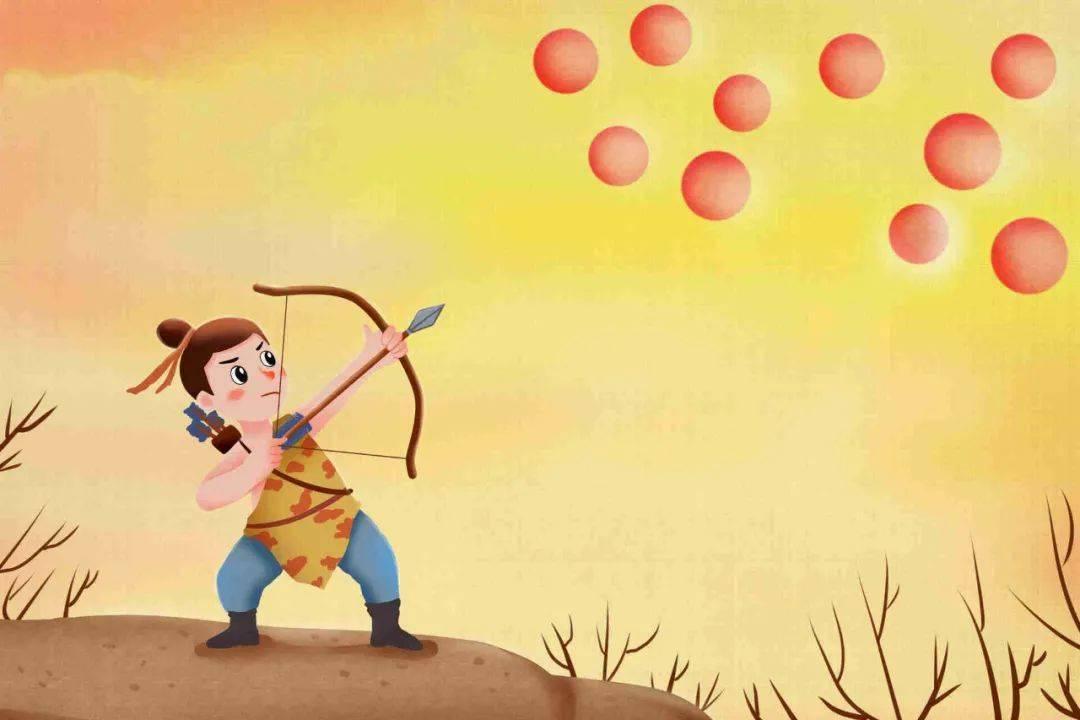 “射日”游戏
为什么橡皮筋可以使箭发射出去呢？
弹力
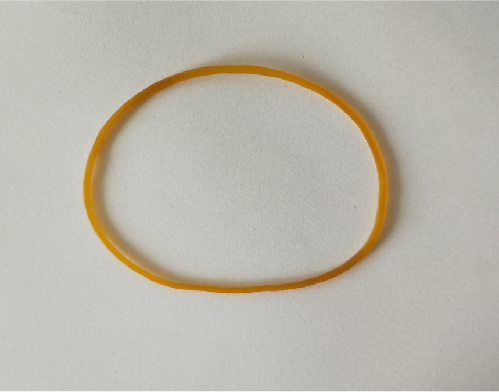 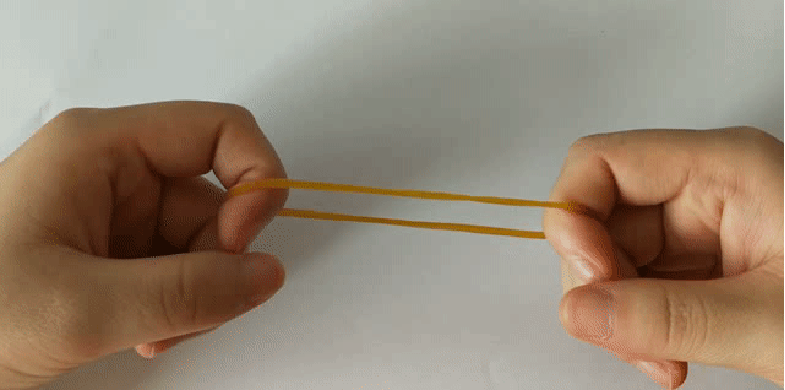 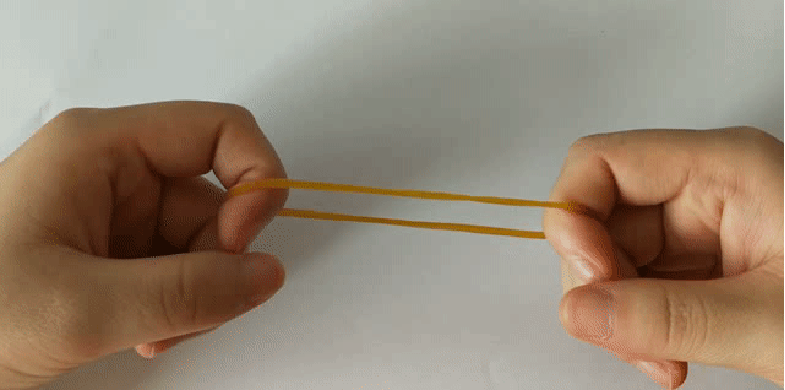 受到外力
发生形变
恢复原来形状
生活中你用过哪些会产生弹力的物品？
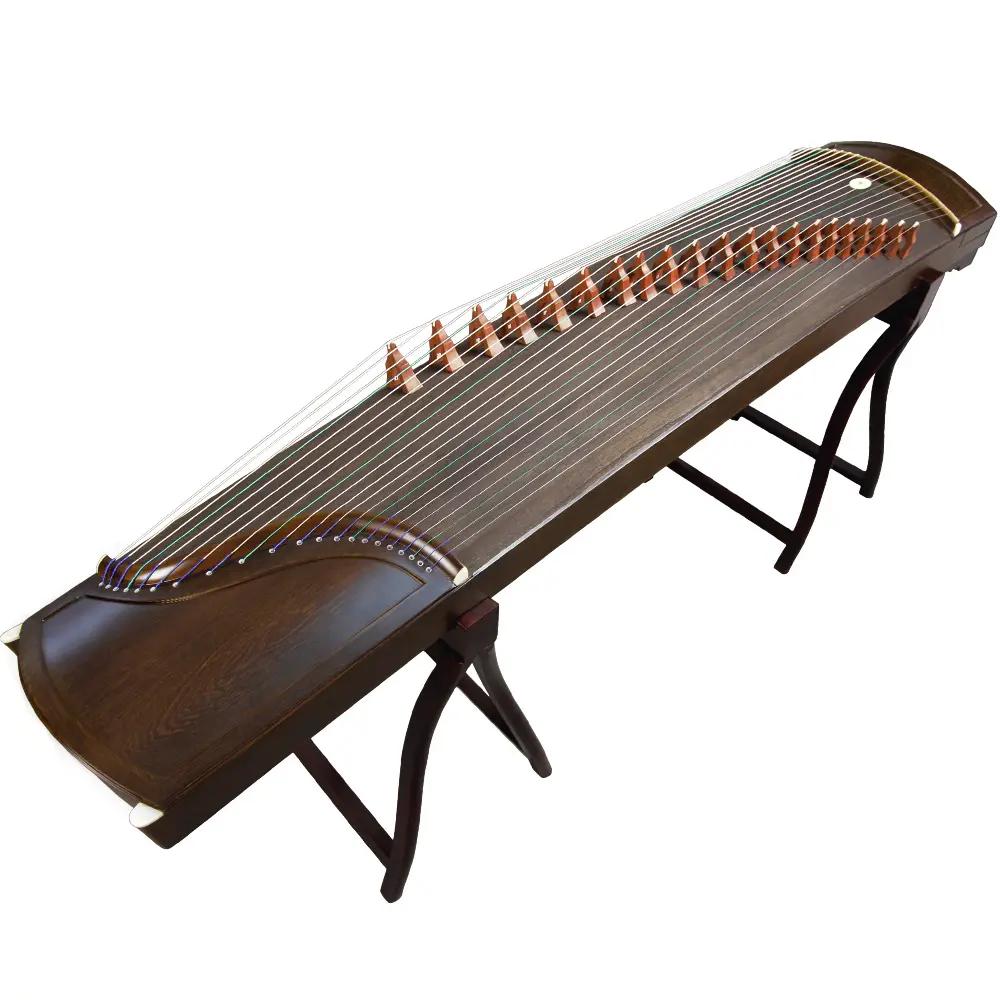 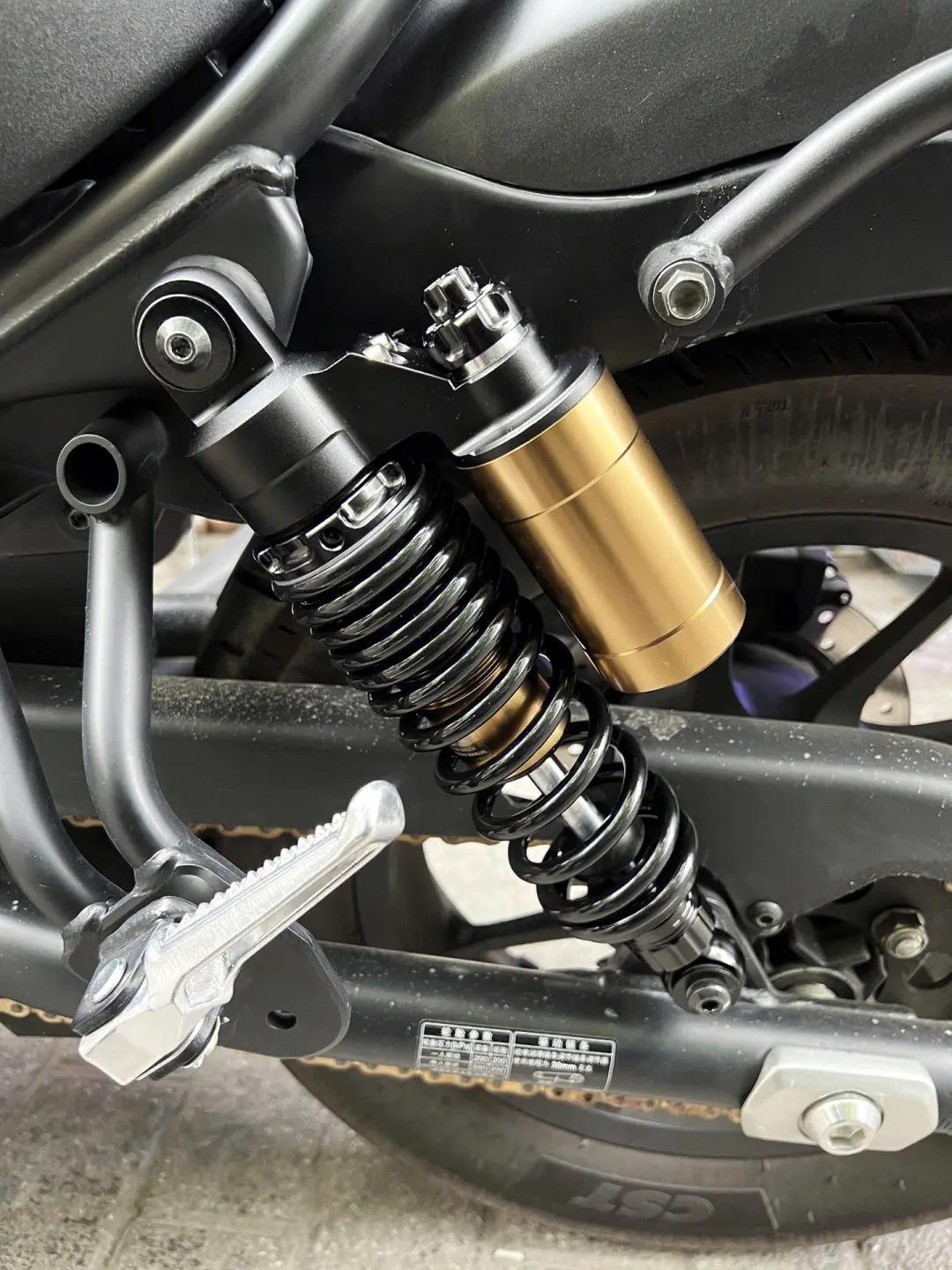 减震器
①试一试，组装一辆会运动的橡皮筋小车
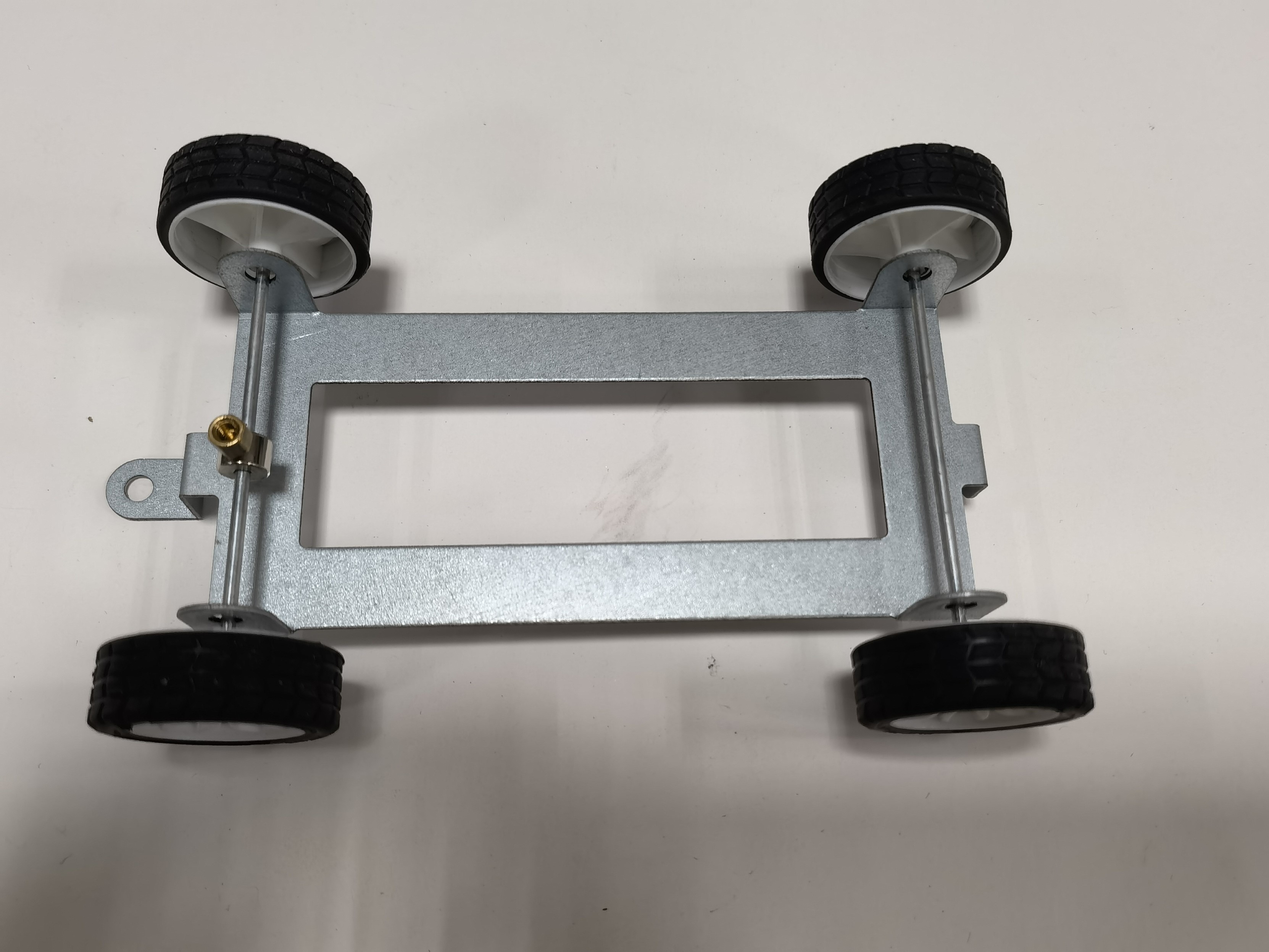 车轴套
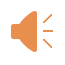 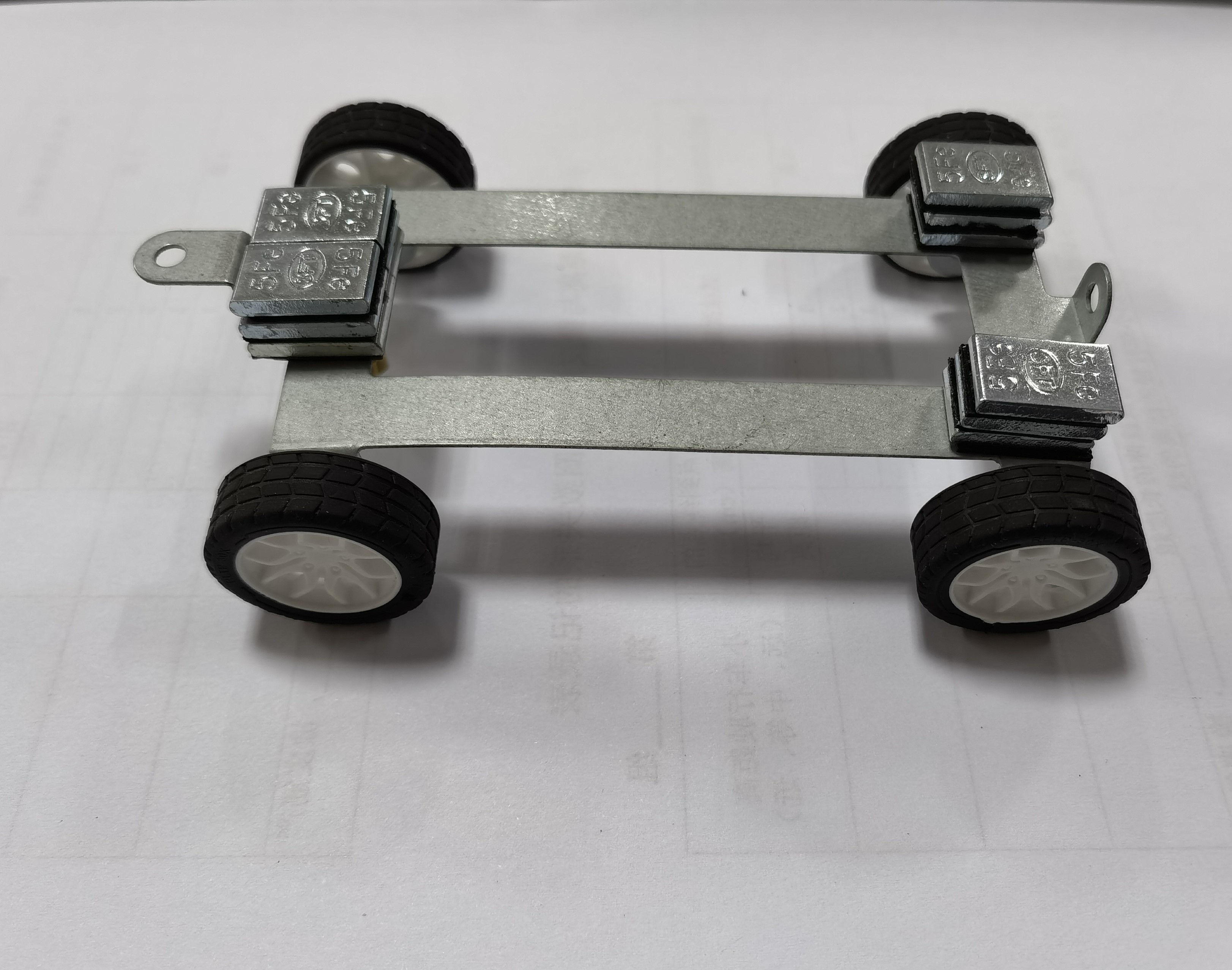 车头
向前驱动
车尾
②如何让橡皮筋小车行驶的更远呢？
？
橡皮筋缠绕圈数多，小车行驶远；
橡皮筋缠绕圈数少，小车行驶近。
探究橡皮筋缠绕圈数与小车行驶距离的关系实验
1、确定圈数
1圈、3圈、6圈
2、怎么样算一圈呢？
3、怎样确定小车行驶的距离呢？
起点
终点
3次
4、一组实验测量几次比较合适呢？
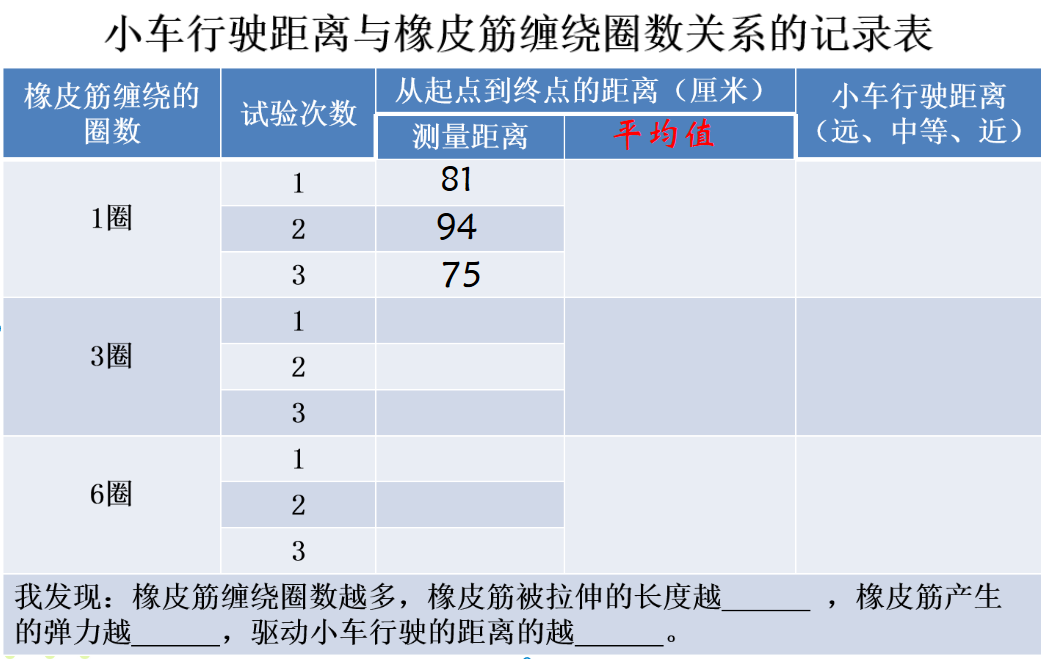 实验规范操作
思考：
1、缠绕一圈和多圈，产生的弹力大小一样吗？你是怎么知道的？


2、缠绕一圈和多圈，力作用在小车上的时间一样吗？
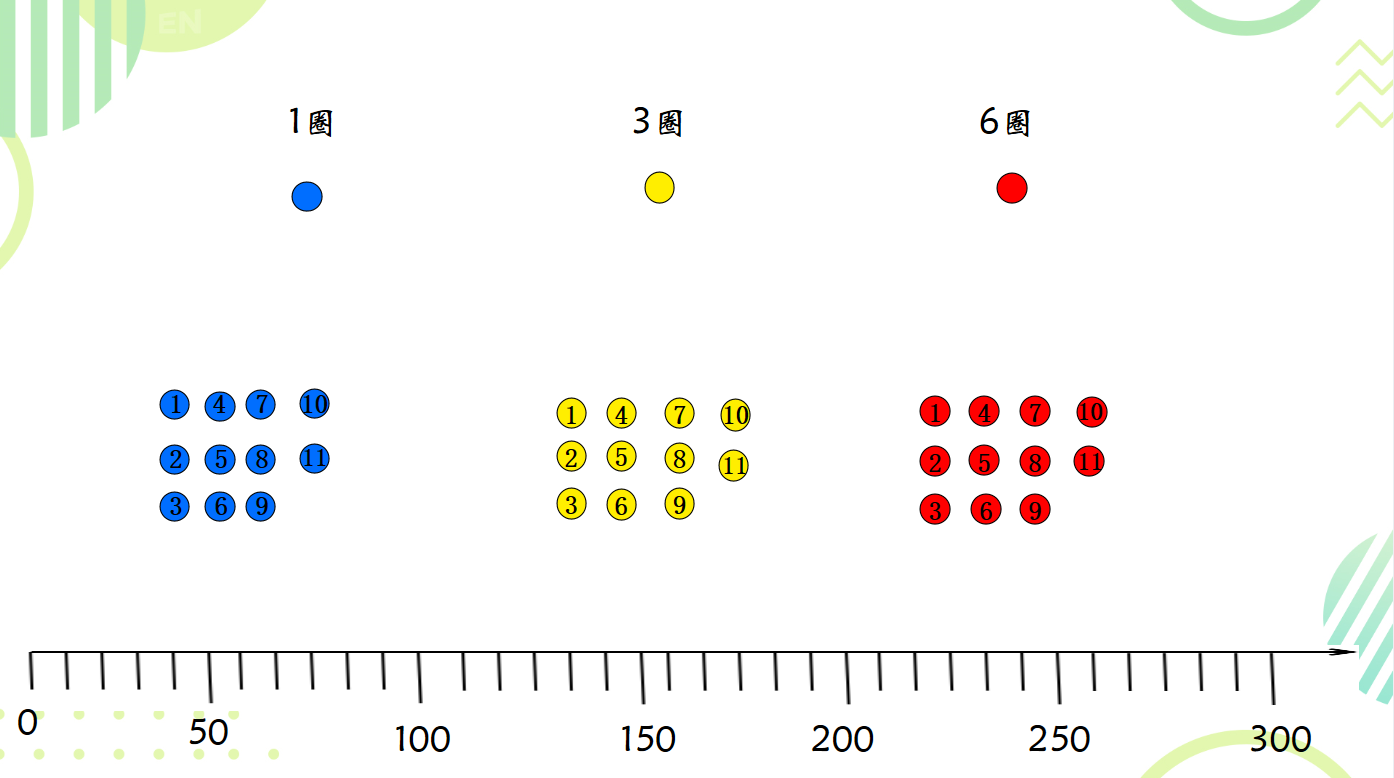 研讨：
橡皮筋在车轴上缠绕的圈数和小车行驶的距离有什么关系？为什么会有这样的关系？
缠绕圈数多   产生弹力大    弹力作用在小车上时间久   行驶远
缠绕圈数少   产生弹力小    弹力作用在小车上时间短   行驶近
拓展
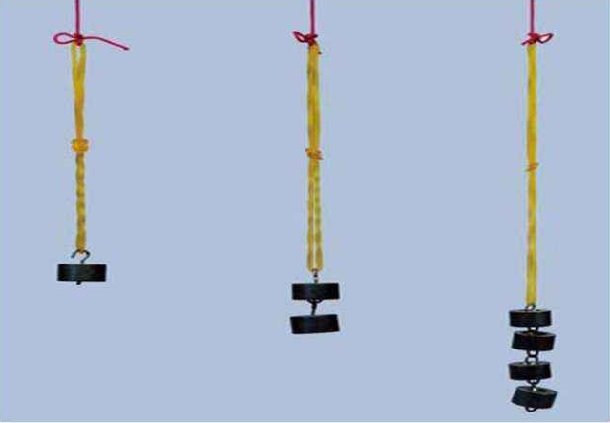 相同的橡皮筋，挂了不同数量钩码，橡皮筋会有什么不同呢？